Research Poster Title for a Given Topic Longer Titles Might Use Two LinesJohnathon Doe, Jane Doe, Author Name
Abstract
Lorem ipsum dolor sit amet, consectetuer adipiscing elit. Mauris sed arcu. Aliquam nibh. Suspendisse porttitor, nisl at tincidunt lobortis, eros eros aliquam nisl, ac molestie ligula sem et nisi. Cras sed libero eget lorem tristique tempus. Vivamus interdum dictum erat. Nullam malesuada tincidunt felis. Sed eget metus faucibus neque consequat suscipit. Duis condimentum iaculis eros. Quisque enim lectus, tincidunt a, vehicula bibendum, posuere vel, orci. Proin mauris magna, dictum sit amet, dapibus at, hendrerit vel, orci. Suspendisse ligula. Duis elementum. Morbi adipiscing nisi id risus. Nunc a ante. Donec volutpat urna a erat. Sed porta. Maecenas aliquam, purus non luctus viverra, risus libero scelerisque erat, ac faucibus nibh erat at diam.

This is intended to be the introduction or abstract something that sums up the project.  Lorem ipsum dolor sit amet,
Conclusion

porttitor, nisl at tincidunt lobortis, eros eros aliquam nisl, ac molestie ligula sem et nisi. Cras sed libero eget lorem tristique tempus. Vivamus interdum dictum erat. Nullam malezsuada tincidunt felis. Sed eget metus faucibus neque consequat suscipit. Duis condimentum iaculis eros. Quisque enim lectus, tincidunt a, vehicula bibendum, posuere vel, orci. Proin mauris magna, dictum sit amet, dapibus at, hendrerit vel, orci. Suspendisse ligula. Duis elementum. Morbi adipiscing nisi id risus. Nunc a ante. Donec volutpat urna a erat. Sed porta. Maecenas aliquam, purus non luctus viverra, risus libero scelerisque erat, ac faucibus nibh erat at diam.
Hypothesis


















tincidunt lobortis, eros eros aliquam nisl, ac molestie ligula sem et nisi. 
consequat suscipit. 

Quisque enim lectus, tincidunt a, vehicula bibendum, posuere vel, orci. Proin mauris magna, dictum sit amet, dapibus at, hendrerit vel, orci. Suspendisse ligula. Duis elementum. Morbi adipiscing nisi id risus. Nunc a ante. Donec volutpat urna a erat. Sed porta. Maecenas aliquam, purus non luctus viverra, risus libero scelerisque erat, ac faucibus nibh erat at diam.
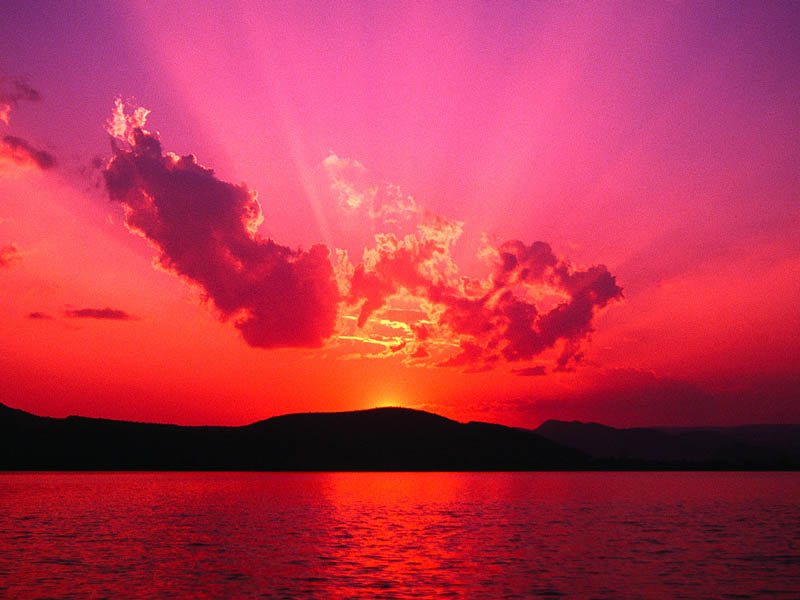 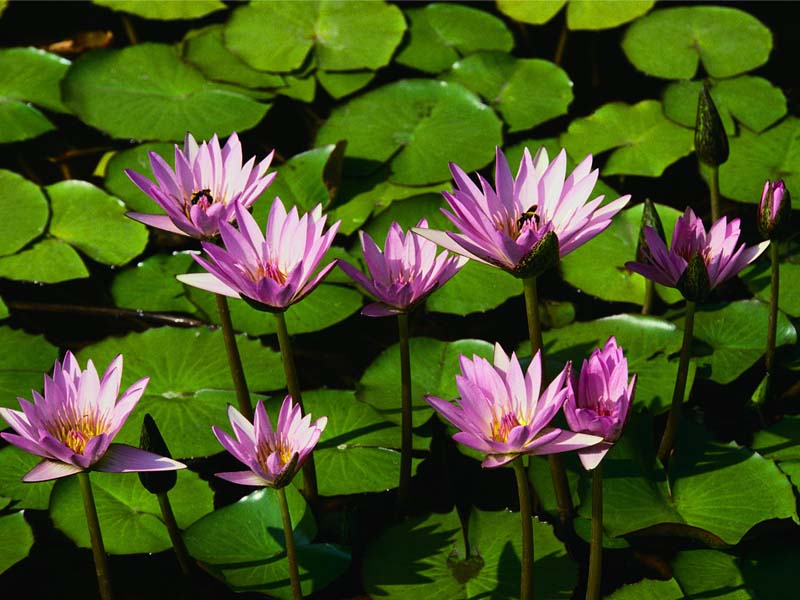